FINANSIEL RAPPORTERING
- Teori og regulering, 7. udgave 2022

Kapitel 9
Egenkapital og forpligtelser
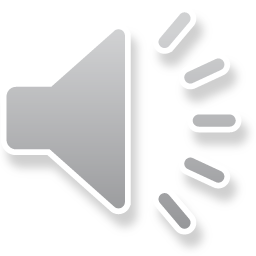 Indlæringsmål til kapitel 9
Når du har læst dette kapitel, skal du kunne redegøre for:

Forskellen mellem enhedsteori og ejerteori.

Forskellige definitioner på egenkapital.

Egenkapital og dens komponenter.

Fondsaktieemission og dens virkninger.

Forskellige kategorier af forpligtelser.

Forpligtelser ud fra en præstations- og en formuesynsvinkel.

Indholdet af den generelle definition på forpligtelser.

Eksempler på hensatte forpligtelser.
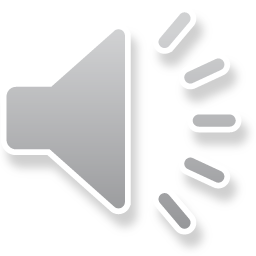 Enhedsteori og ejerteori
I henhold til enhedspostulatet aflægges eksterne årsrapporter for regnskabsentiteter. 
En regnskabsentitet er en ren regnskabsmæssig konstruktion, som er adskilt fra de juridiske ejerforhold. 
Den kan omfatte såvel selskaber som personligt ejede virksomheder.

Enhedspostulatet har til formål at afgrænse, hvilke økonomiske fænomener årsrapportens bestanddele og elementer skal måle, og hvilke den skal se bort fra. 
Fx indebærer postulatet, at et selskabs økonomi holdes adskilt fra de juridiske ejeres privatøkonomi.
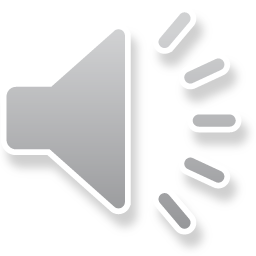 Enhedsteori vs. Ejerteori
Enhedsteorien

	Virksomheden i centrum
	Aktiver = forpligtelser på aktiver (gæld + egenkapital)
	Resultatopgørelsen primær
	Overskud før renter primær

Ejerteorien

De juridiske ejere i centrum
Aktiver  forpligtelser = egenkapital
Balancen primær
Overskud efter renter og skat
Renter = omkostninger, udbytte = fordeling af overskud
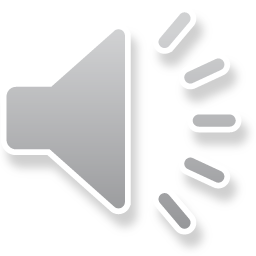 Enhedsteorien
Enhedsteorien sætter virksomheden i centrum, som om den havde en selvstændig eksistens løsrevet fra ejerne. 
Virksomheden ejer så at sige sig selv, som var det en selvejende institution. Aktiverne ejes af virksomheden, mens passiverne tolkes som sideordnede fordringer på virksomheden.
Set fra virksomhedens synspunkt er der principielt ingen forskel mellem forpligtelser og egenkapital. 
Begge elementer repræsenterer finansieringskilder for virksomheden, men på forskellige kontraktlige betingelser. 
Fremmedkapital (forpligtelser) er normalt åremålsbestemt og stiller nærmere specificerede krav til rente og tilbagebetaling, mens egenkapital som finansieringsform normalt er tidsubegrænset og typisk er uden præcise regler for betaling af udbytte. 
Enhedsteorien anerkender dermed ikke sondringen mellem forpligtelser og egenkapital.
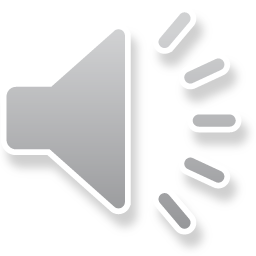 Enhedsteorien
Teorien bygger på følgende balanceligning:

Aktiver = fordringer i aktiverne

Det er i overensstemmelse med enhedsteorien at specificere fordringer i aktiver, forpligtelser og egenkapital, post for post, men det giver ingen mening at opsummere posterne under hver af kategorierne.

Når en virksomhed giver overskud, tilhører det virksomheden, som så til gengæld er forpligtet til at betale kapitalindskyderne rente og afdrag samt udbytte. 
Den del af overskuddet, som ikke udbetales, men henlægges i virksomheden, tilhører virksomheden.
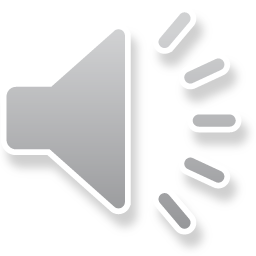 Ejerteorien
Det følger af ejerteorien, at en virksomhed ikke har en selvstændig eksistens, men udelukkende betragtes som instrument for ejerne i deres bestræbelser på velstandsmaksimering.
	
Definitionerne af elementerne i årsregnskabet ses derfor udelukkende fra ejernes synsvinkel. 

Aktiverne tilhører ejerne, og forpligtelserne betragtes som negative aktiver, da kun differencen tilfalder ejerne.
	
Balanceligningen i ejerteorien er derfor:

Aktiver ÷ forpligtelser = egenkapital

Ifølge ejerteorien er balancen vigtigere end resultatopgørelsen, da årsregnskabets primære formål er at måle egenkapitalens værdi som udtryk for ejernes økonomiske interesse i virksomheden og overskuddet som fremgang i egenkapital fra primo til ultimo. 

Ejerteorien korresponderer dermed med den formueorienterede regnskabsteori.
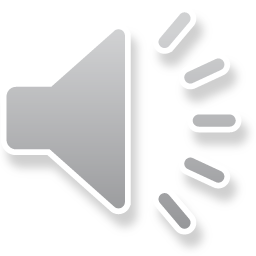 Årsregnskabslovens skema for balancen inddeler passiverne i følgende hovedkategorier:
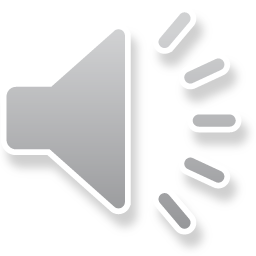 Karakteristika?
Fremmedkapital	Egenkapital

	- Begrænset løbetid		- Ubegrænset 							løbetid
	- Fast aflønning		- Variabel aflønning
	- Aflønnes før egenkapital		- Residualaflønning 							”risikovillig kapital”

	- Juridisk krav på selskab		- Ingen juridiske krav på 						selskab	

	- Aflønning (rente) fradrags-		- Aflønning (div./kursg.) 			berettiget i skat		 	ikke fradragsberettiget

	- Ingen beslutningsmyndighed		- Har beslutningsmyndighed
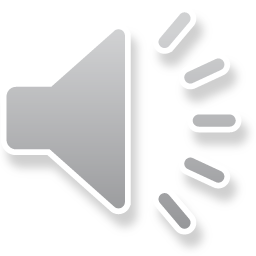 Klassifikation af egenkapital og forpligtigelser
Definition på egenkapital og dens komponenter
Da begrebsrammen anlægger en ejerteoretisk synsvinkel, er der en principiel forskel mellem egenkapital og forpligtelser:

Aktiver ÷ forpligtelser = egenkapital
Egenkapital er den residual interesse i entitetens aktiver, der er tilbage, når forpligtelserne er fratrukket.

Mens aktiver og forpligtelser er semantiske begreber i den formueorienterede regnskabsteori, er egenkapital et syntaktisk begreb, som ikke eksisterer i virkeligheden.
	
På grund af egenkapitalens residuelle karakter nyder ejerne i henhold til definitionen godt af enhver stigning i nettoaktiverne.
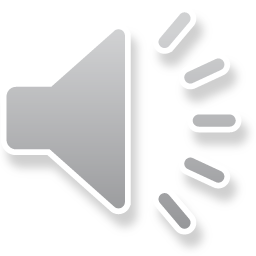 Egenkapital
Virksomhedskapital
Virksomhedskapital er den nominelle (pålydende) kapital, der er indbetalt af kapitalejerne.	
Virksomhedskapitalen kan ikke udloddes.

Virksomhedskapitalen tilvejebringes i forbindelse med selskabets stiftelse, enten ved kontant indbetaling eller ved såkaldt “apportindskud”, dvs. indskud fra andre værdier end kontanter, fx værdipapirer eller aktiver.	

Virksomhedskapitalen kan senere forhøjes, hvilket kan ske ved:

yderligere kontant- eller apportindskud
udstedelse af fondsaktier eller -anparter
konvertering af gæld.

Virksomhedskapitalen kan også nedsættes, hvilket kan ske ved:

dækning af underskud
udbetaling til aktionærerne.
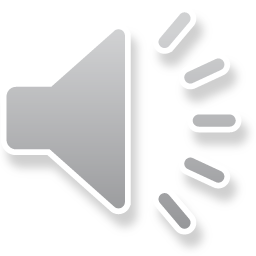 Egenkapital
Overkurs ved emission
Beløb, der ud over virksomhedskapitalen er indbetalt af kapitalejerne, kaldes overkurs ved emission.

Har kapitalejerne fx indskudt 350 kr. for hver kapitalandel med en pålydende værdi på 100 kr., henføres overkursbeløbet på 250 kr. pr. udstedt kapitalandel til denne post under egenkapital.
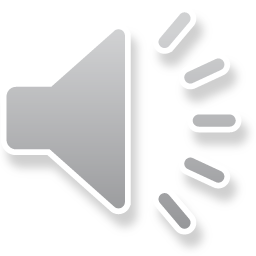 Egenkapital
Reserve for opskrivninger
Ved opskrivning af materielle aktiver til dagsværdi og varebeholdninger til genanskaffelsesværdi opstår der en urealiseret værdistigning, som skal modposteres i balancen under egenkapital.

Reserven må ikke anvendes til udlodning eller underskudsdækning (bunden egenkapitalreserve). 

Denne begrænsning er indført for at sikre, at udlodningsmulighederne ikke forbedres, og virksomhedens kapitalgrundlag derved forringes.
	
Denne skal løbende reduceres med de foretagne afskrivninger på aktivet.
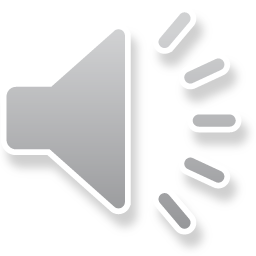 Egenkapital
Reserve for udviklingsprojekter og andre reserver
Reserve for udviklingsprojekter
Som nævnt skal der i henhold til Årsregnskabsloven indregnes en reserve under egenkapitalen ved aktivering af udviklingsomkostninger. 
Denne skal løbende reduceres med de foretagne afskrivninger på aktivet.


Andre reserver
Reserve for nettoopskrivning efter den indre værdis metode. Denne reservekonto vedrører måling af kapitalandele i dattervirksomheder og associerede virksomheder efter den indre værdis metode, jf. kapitel 6.

Reserve for egne kapitalandele opstår, når egne aktier indregnes som aktiv, jf. ovenstående og kapitel 8. Når kapitalandelene afhændes, fjernes den bundne reserve.

De forskellige reservekonti har begrænsede anvendelsesmuligheder, som ikke skal uddybes nærmere her.
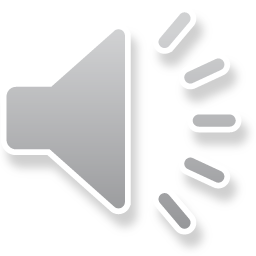 Egenkapital
Overført overskud eller underskud
Under denne post føres virksomhedens indtjening bortset fra den indtjening, som kræves henført til særlige egenkapitalposter, jf. ovenfor.

Ved indtjening forstås dels overskud eller underskud, der fremgår af resultatopgørelsen, dels den indtjening, som er indregnet direkte på egenkapitalen, såsom sikringstransaktioner, køb og salg af egne kapitalandele, valutaomregningsforskelle mv. 

Overført over- eller underskud er fri egenkapital.
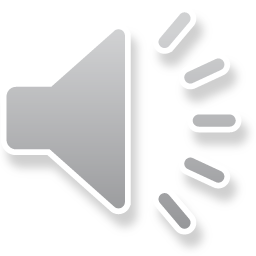 Tak for i dag
Præsentationen er udarbejdet til brug for undervisning i lærebogen Finansiel Rapportering – teori og regulering. 
Kopiering eller offentliggørelse af hele eller dele af præsentationen er ikke tilladt uden forfatternes forudgående accept.

© 2020 Kyhnauv Education IVS.
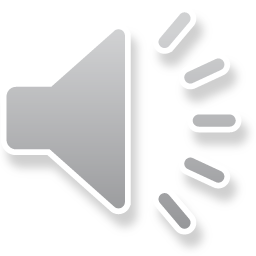